2:1-11
2:1-11
1 John 1:9-10 ~ 9 If we confess our sins, He is faithful and just to forgive us our sins and to cleanse us from all unrighteousness. 10 If we say that we have not sinned, we make Him a liar, and His word is not in us.
2:1-11
2:1-11
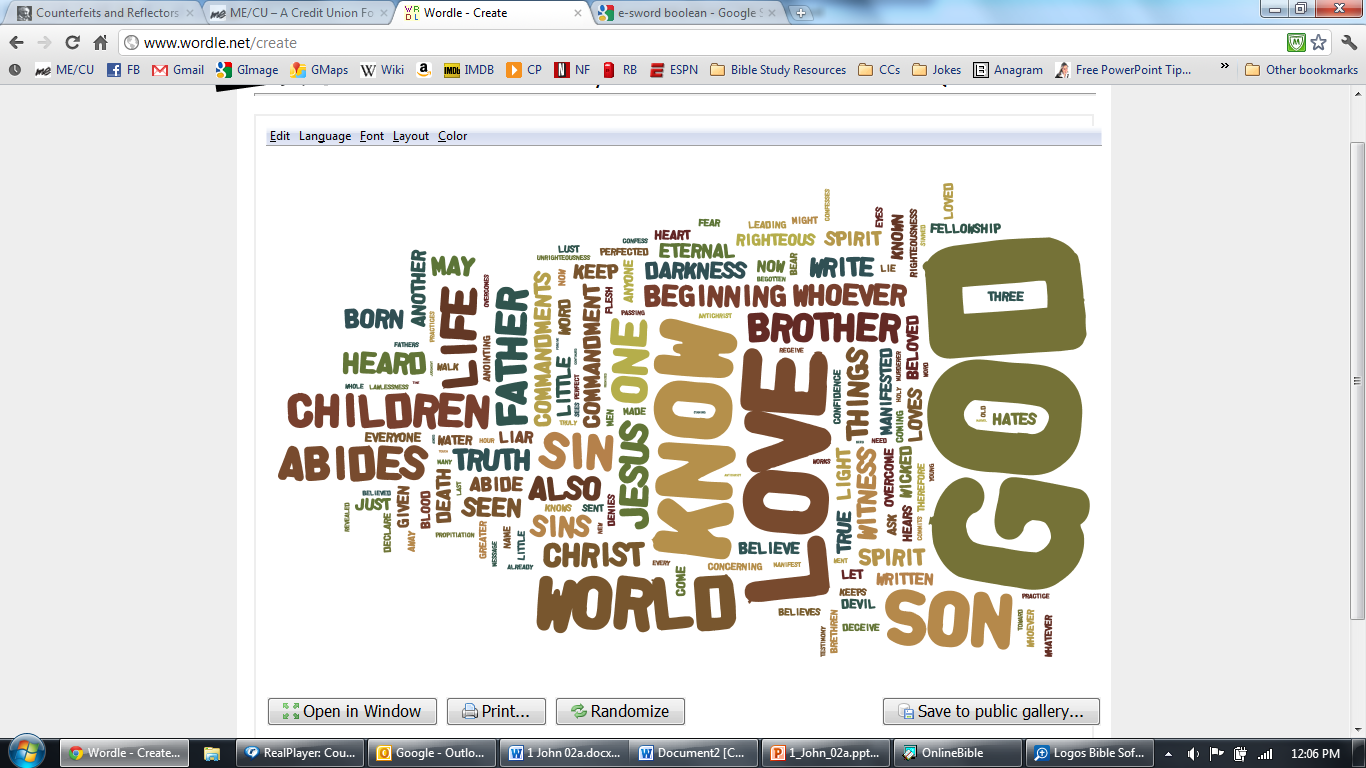 1 John “Wordle”
2:1-11
2:1-11
Little children ~ 9x in 1 John
4 reasons John wrote 1 John
1:4 ~ … these things we write to you that your joy may be full.
2:1 ~ … these things I write to you, so that you may not sin.
2:1 ~ … these things I write to you, so that you may not sin.
2:26 ~ These things I have written to you concerning those who try to deceive you.
5:13 ~ These things I have written to you … that you may know that you have eternal life,
2:1-11
2:1-11
“I’m against sin. I’ll kick 						it as long as I’ve got a foot, and I’ll 						fight it as long as I’ve got a fist. I’ll 						butt it as long as I’ve got a head.  I						I’ll bite it as long as I’ve got a tooth.
Billy Sunday (1862-1935) ~
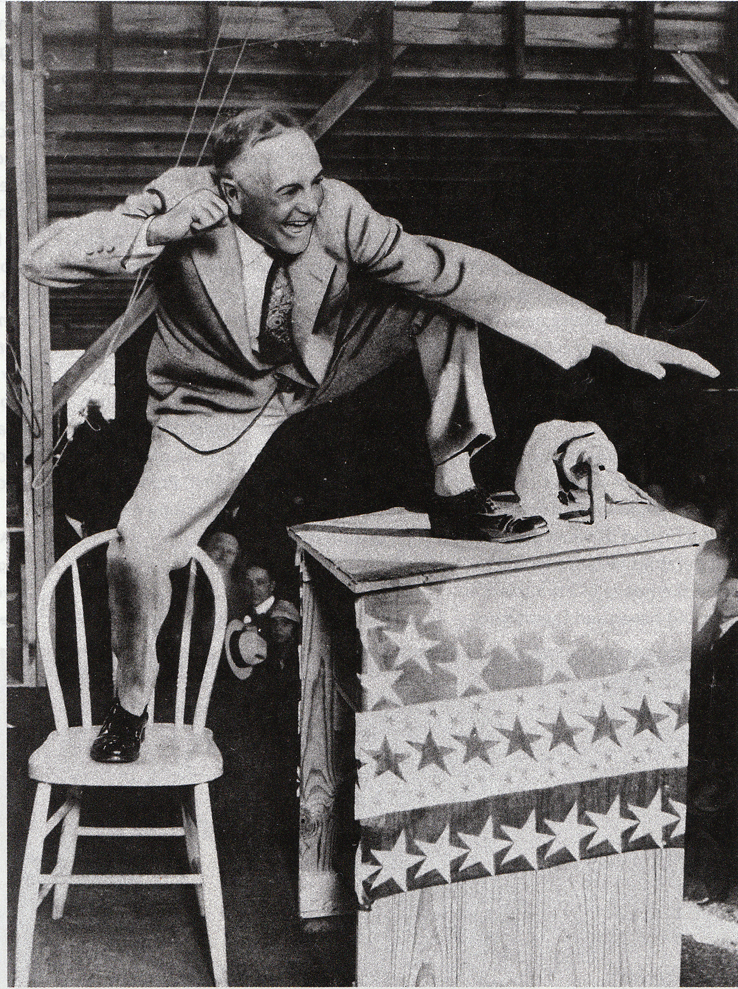 And when I’m old and fistless and footless and toothless, I’ll gum it till I go home to Glory and it goes home to perdition!”
2:1-11
2:1-11
Advocate ~ paraklētos – 4x in Gospel of John
Always translated Helper
2:1-11
You are in fhe flesh
I am righteously indignant
You are vain and conceited
I have self-respect
You are too lazy
I am too busy
You are contentious
I have convictions
You are divisive
I am standing up for what is right
You are carnal
I am free in Christ
Your heart is deceitfully wicked
My heart is …
2:1-11
2:1-11
Propitiation ~ hilasmos – appeasement
Literally, satisfaction
2:1-11
2:1-11
Know ~ ginōskō – to know by experience
21x in 1 John
Wuest ~ And in this we know experientially that we have come to know Him experientially and are in that state at present, if we are continually having a solicitous, watchful care in safeguarding His precepts by obeying them.
2:1-11
2:1-11
Love ~ agapaō – 30x; agapē – 16x in 1 John
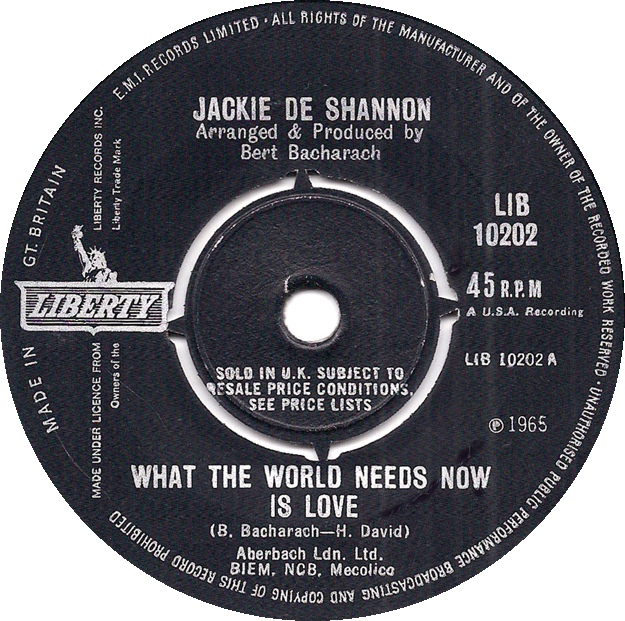 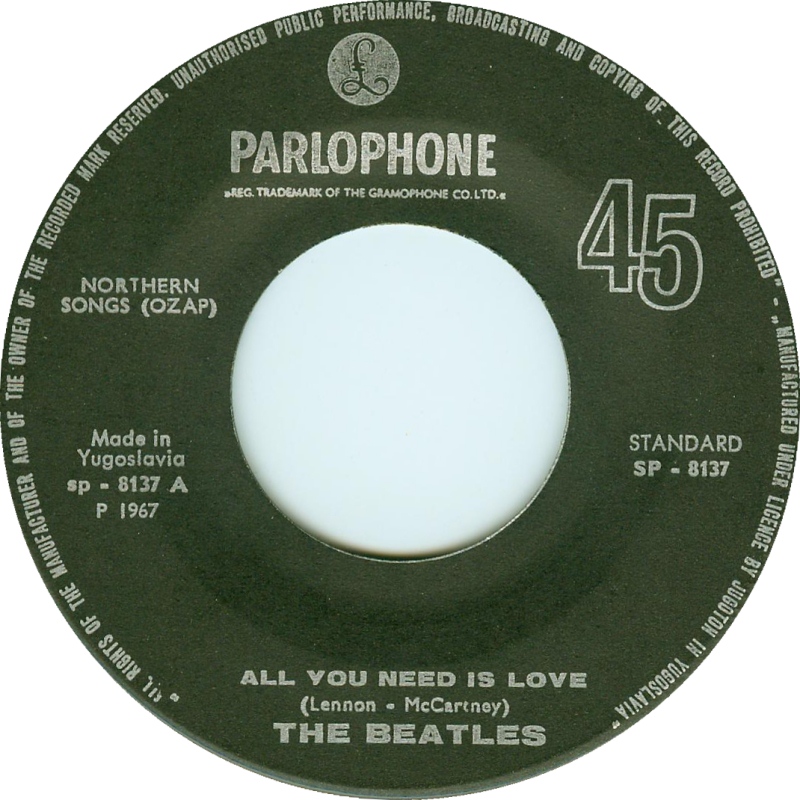 2:1-11
2:1-11
Phil. 3:9-10 ~ 9 … be found in Him, not having my own righteousness, which is from the law, but that which is through faith in Christ, the righteousness which is from God by faith; 10 that I may know Him and the power of His resurrection, and the fellowship of His sufferings, being conformed to His death,
Coptic Synaxarium
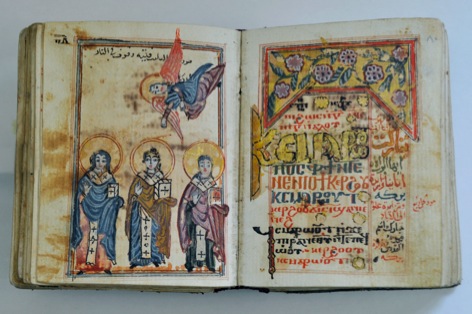 “Beloved, love one another”
2:1-11
2:1-11
Stumbling (v. 10) ~ skandalon ~ scandal
Know ~ eidō – to know intuitively (17x in 1 John)
2:1-11